52-2
These materials are by the Kongki Ka Project and are made available to you under the terms of the Creative Commons Attribution ShareAlike license 4.0.
You have permission to share and redistribute these materials in any format and to make reasonable revisions and adaptations of this translation, provided that:
•	You include the above licence and source information.
•	If you redistribute these materials or create derivatives, you must distribute your contributions under the same license as the original.

The Holy Bible, Berean Standard Bible, BSB is produced in cooperation with Bible Hub, Discovery Bible, OpenBible.com, and the Berean Bible Translation Committee. This text of God's Word has been dedicated to the public domain.

Tibetan text is from the Central Tibetan Bible translation by Central Asia Publishing. Used by permission.
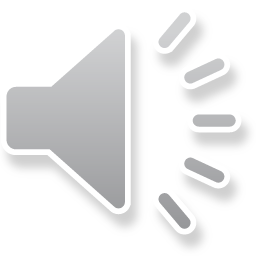 [Speaker Notes: Checked Kham
52 Paul’s 2nd Journey
1. Paul and Barnabas go separate ways – Acts 15:36-41 (Left Top)
2. Led by the Holy Spirit – Acts 16:1-12 (Center Top)
3. Meeting Lydia in Philippi– Acts 16:13-15 (Right Top)
4. Demonized slave girl – Acts 16:16-19 (Right Center)
5. Paul and Silas beaten and imprisoned – Acts 16:20-24 (Right Bottom)
6. Worship in the Jail – Acts 16:25-27 (Center)
7. The Jailer believes – Acts 16:28-34 (Left Bottom)
8. The chief magistrates beg Paul and Silas to leave – Acts 16:35-40 (Left Center)]
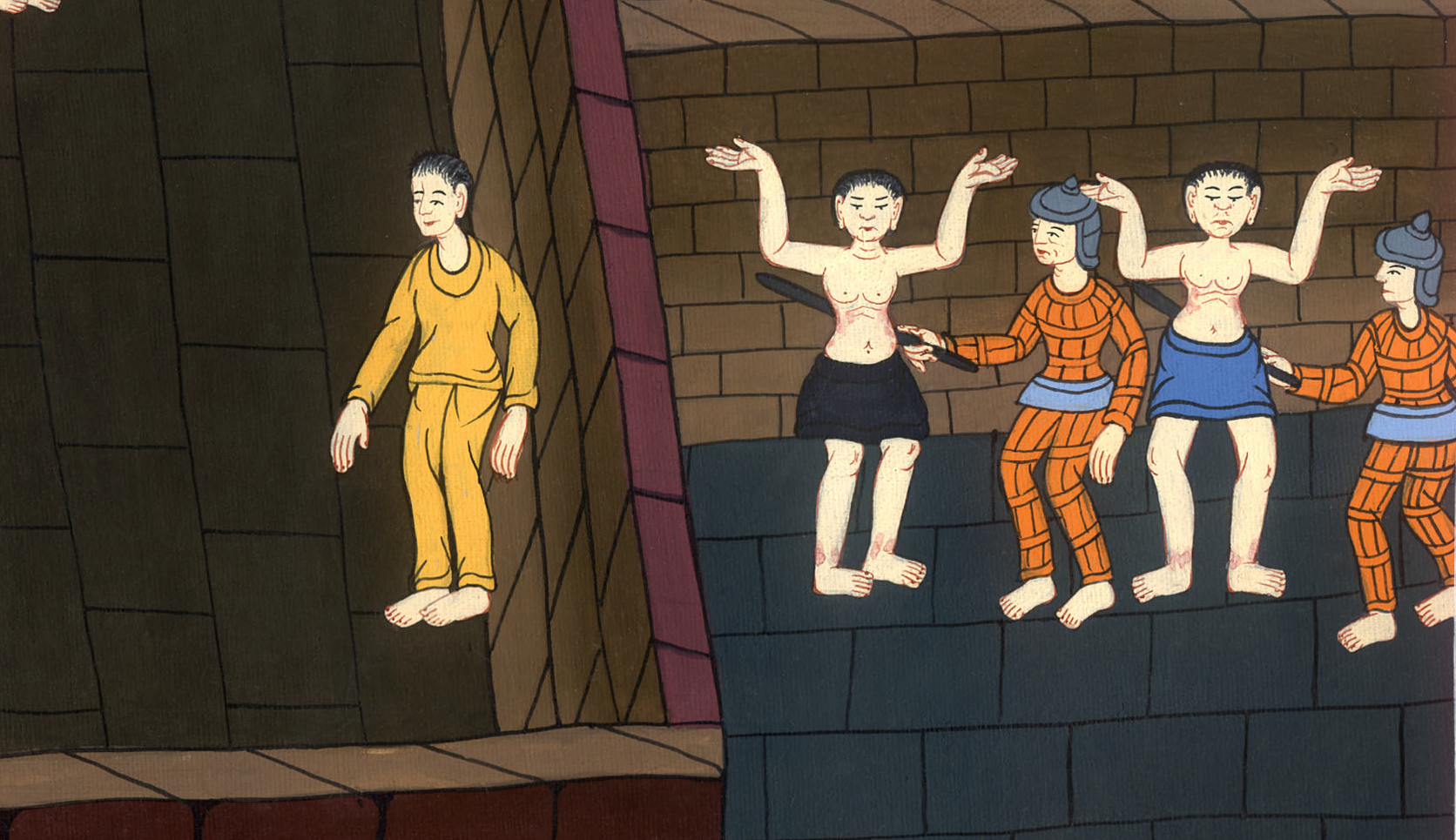 མཛད་པ། 16
པའུ་ལུ་དང་སི་ལཱ་བཙོན་ཁང་དུ་བཅུག་པ།
མཛད་པ། 16
པའུ་ལུ་དང་སི་ལཱ་བཙོན་ཁང་དུ་བཅུག་པ།
Paul and Silas Put in Prison– Acts 16:13-24
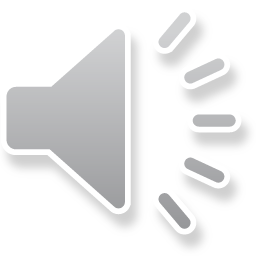 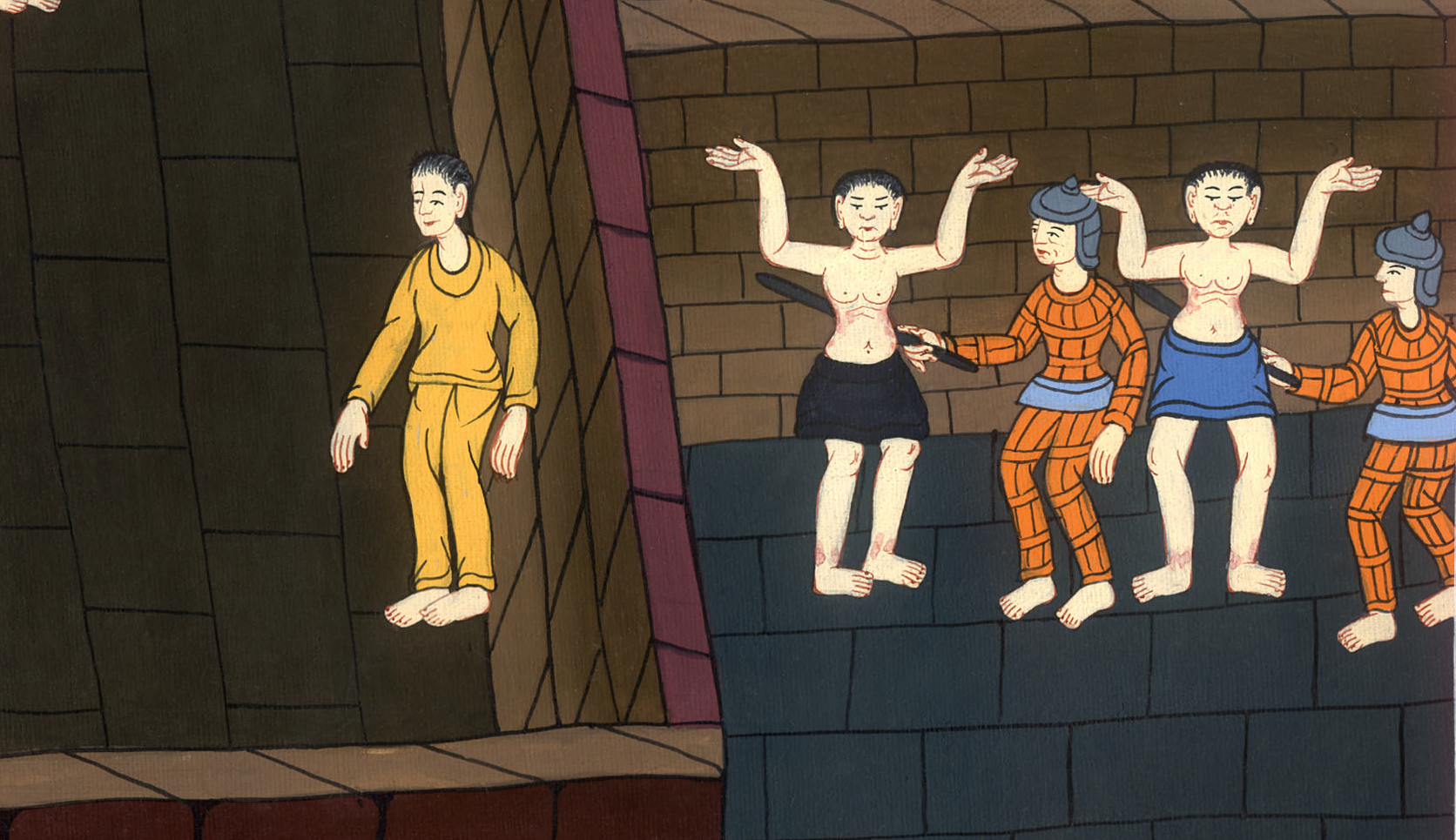 མཛད་པ། 16
པའུ་ལུ་དང་སི་ལཱ་བཙོན་ཁང་དུ་བཅུག་པ།
This work is licensed under a Creative Commons Attribution-ShareAlike 4.0 International License
12དེ་ནས་མ་ཀེ་དོན་ཡཱ་ཡུལ་གྱི་གལ་ཆེན་གྲོང་ཁྱེར་ཕི་ལིབ་པཱི་ལ་སླེབས། གྲོང་ཁྱེར་དེ་ནི་རོ་མཱའི་རྒྱལ་ཁབ་ཀྱི་ཁོངས་གཏོགས་ཡིན་ཞིང་དེར་ང་ཚོ་ཉིན་ཤས་བསྡད།
Paul, Silas and Luke arrived in Philippi, a Roman colony.
Luke says:.
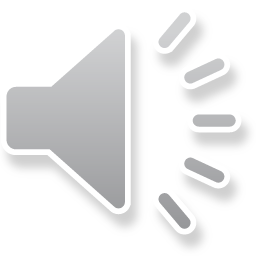 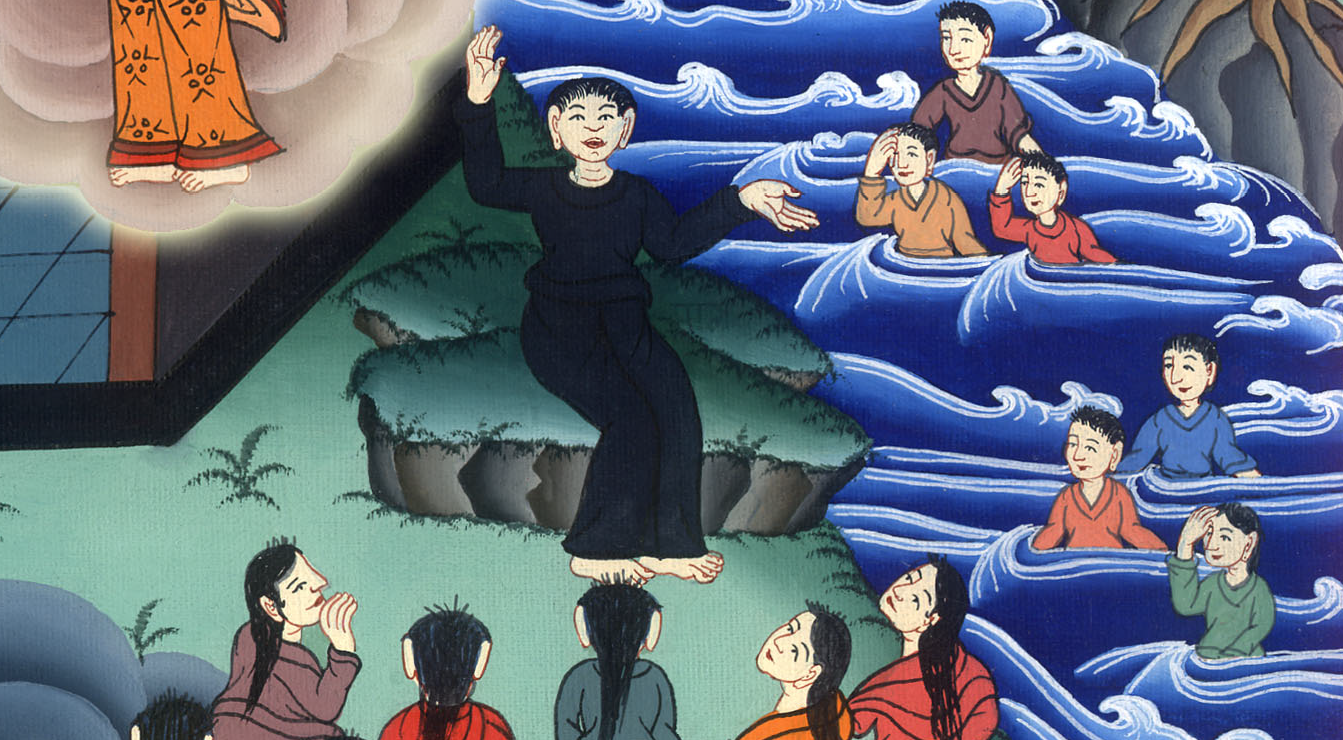 13ངལ་གསོ་བའི་ཉིན་མོར་ང་ཚོ་གྲོང་ཁྱེར་གྱི་སྒོའི་ཕྱི་ཕྱོགས་གཙང་པོའི་འགྲམ་དུ་སྨོན་ལམ་འདེབས་ས་ཡིན་པར་བསམས་ནས། དེ་ལ་ཕྱིན་ཏེ་བསྡད་པ་དང༌། དེར་འཛོམས་ཡོད་པའི་བུད་མེད་རྣམས་ལ་ཆོས་བཤད།
13On the Sabbath we went outside the city gate along the river, where it was customary to find a place of prayer. After sitting down, we spoke to the women who had gathered there.
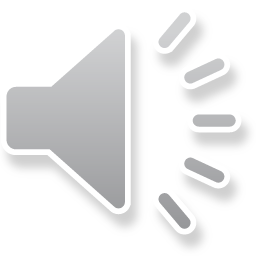 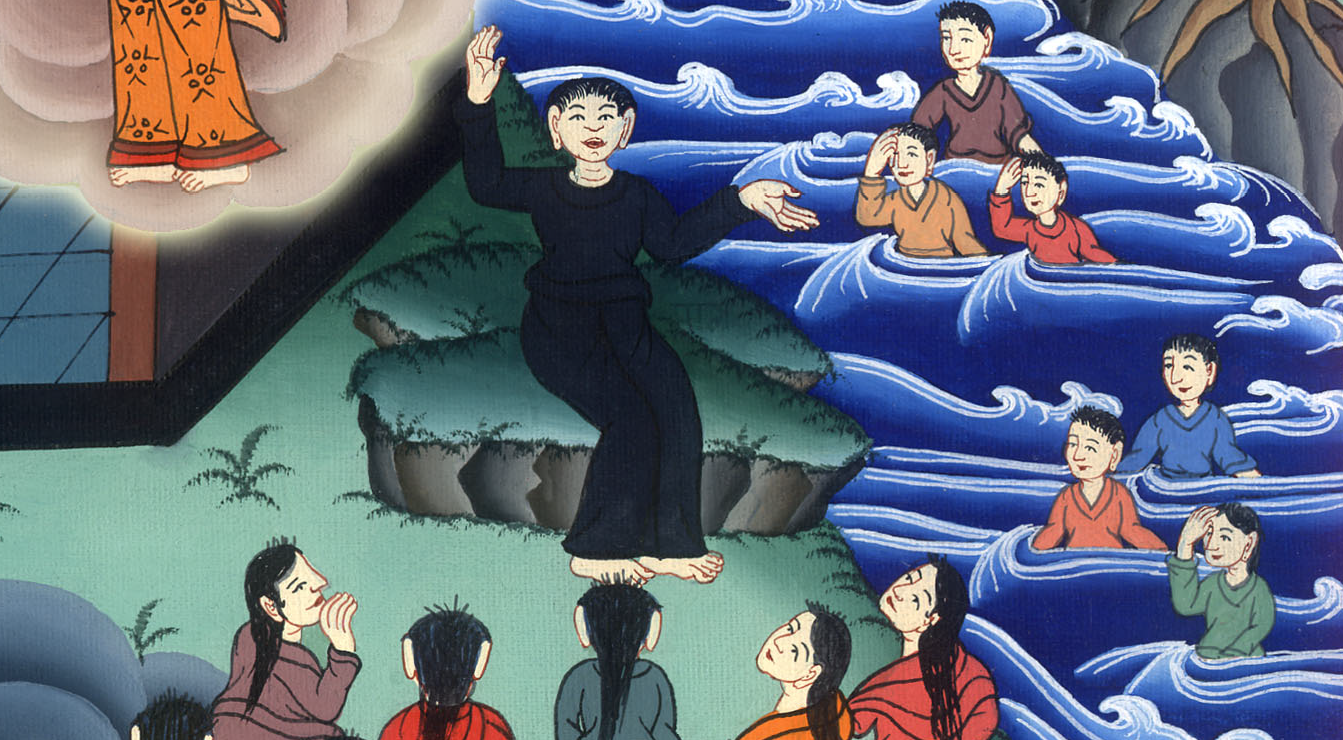 མཛད་པ། 16:13
14དེའི་ནང་ནས་གྲོང་ཁྱེར་ཐི་ཡ་ཏི་རཱ་ནས་ཡིན་པའི་མདོག་རྒྱ་སྨུག་ཅན་གྱི་རས་འཚོང་མཁན་ལི་དི་ཡཱ་ཞེས་བྱ་བའི་བུད་མེད་ཅིག་གིས་ང་ཚོའི་གཏམ་ལ་ཉན། ཁོ་མོ་ནི་དཀོན་མཆོག་ལ་བསྙེན་བཀུར་བྱེད་མཁན་ཡིན་ལ། པའུ་ལུས་གསུངས་པའི་བཀའ་ལ་ཉན་པའི་ཕྱིར་གཙོ་བོས་ཁོ་མོའི་བློ་སྒོ་ཕྱེ།
14Among those listening was a woman named Lydia, a dealer in purple cloth from the city of Thyatira, who was a worshiper of God. The Lord opened her heart to respond to Paul’s message.
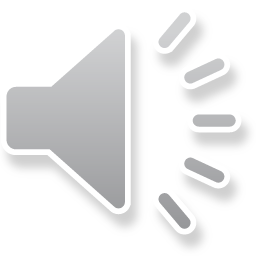 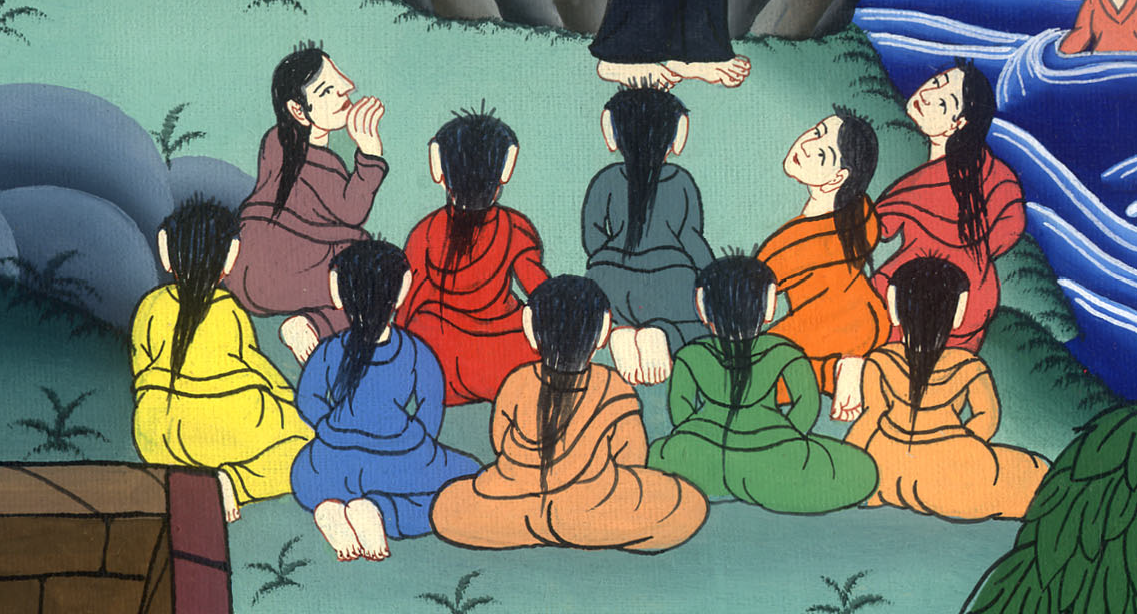 མཛད་པ། 16:14
15ཁོ་མོས་རང་གི་ནང་མི་དང་བཅས་པར་ཁྲུས་གསོལ་ལེན་པའི་རྗེས་སུ་“གལ་ཏེ་ཁྱེད་ཀྱིས་ང་གཙོ་བོ་ལ་དད་པ་བྱེད་མཁན་ཞིག་ཡིན་པར་བརྩིས་ན། ངའི་ཁང་པར་ཕེབས་ནས་བཞུགས་དང་”ཞེས་ནན་གྱིས་བསྐུལ་ནས་ང་ཚོ་དེར་འཁྲིད།
15And when she and her household had been baptized, she urged us, “If you consider me a believer in the Lord, come and stay at my house.” And she persuaded us.
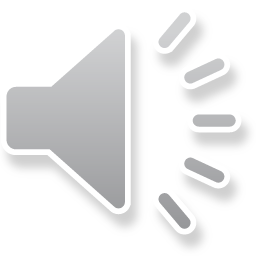 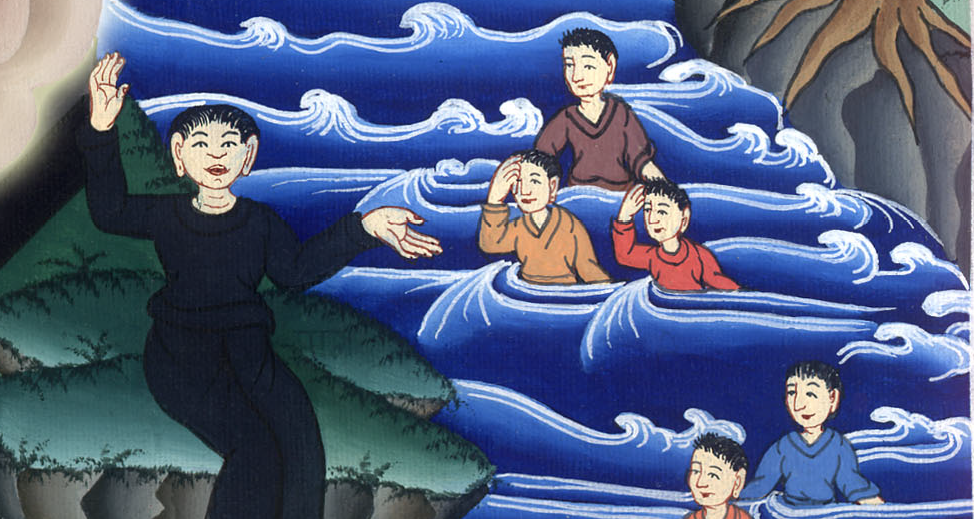 མཛད་པ། 16:15
16དེ་ནས་ཉིན་ཞིག་ལ་སྨོན་ལམ་འདེབས་སར་འགྲོ་དུས་སྔོན་ཤེས་དང་ལྡན་པའི་གདོན་འདྲེ་ཡིས་ཟིན་པའི་བྲན་མོ་ཞིག་ང་ཚོ་དང་ཕྲད། ཁོ་མོས་སྔོན་ཤེས་བཤད་པའི་སྒོ་ནས་རང་གི་བདག་པོ་རྣམས་ལ་དངུལ་མང་པོ་ཐོབ།
16One day as we were going to the place of prayer, we were met by a slave girl with a spirit of divination, who earned a large income for her masters by fortune-telling.
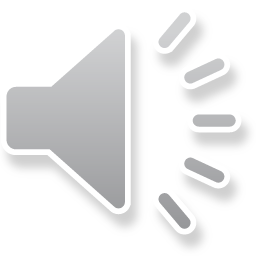 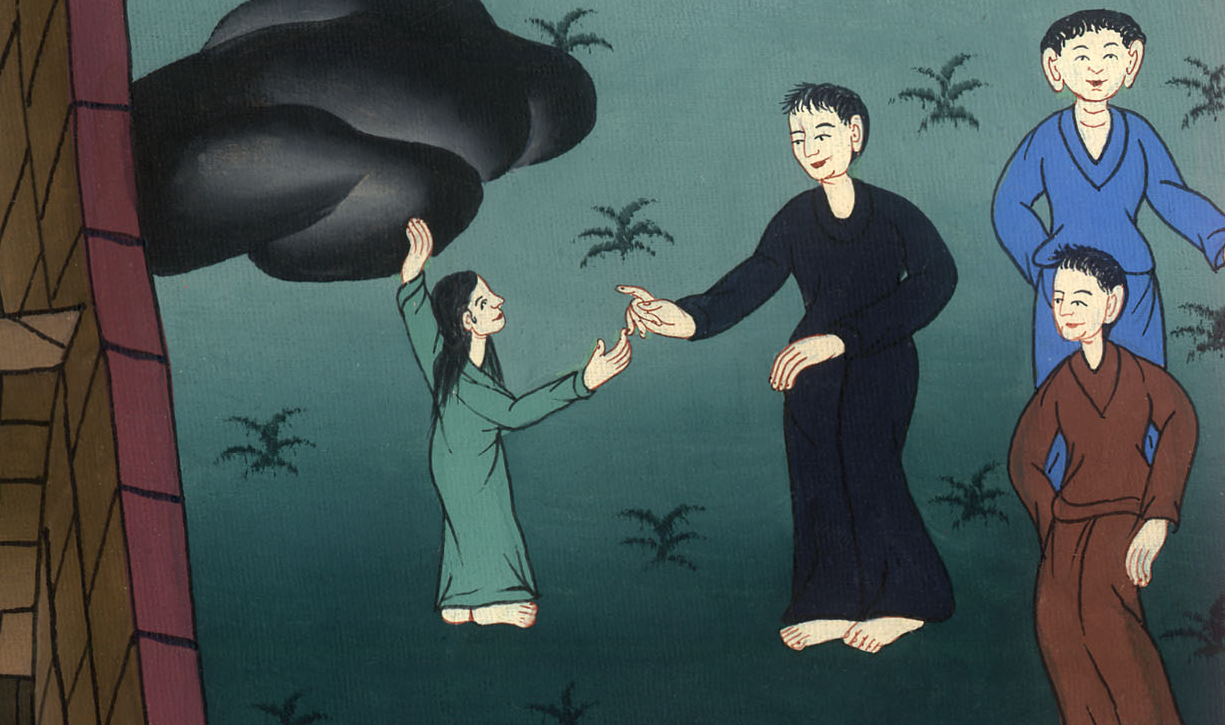 མཛད་པ། 16:16
17ཁོ་མོ་པའུ་ལུ་དང་ང་ཚོའི་རྗེས་སུ་འབྲང་དུས་སྐད་ཆེན་པོས་“མི་འདི་རྣམས་བླ་ན་མེད་པའི་དཀོན་མཆོག་གི་ཞབས་ཕྱི་དང༌། ཁྱེད་རྣམས་ལ་ཐར་བའི་ལམ་སྟོན་མཁན་ཡིན་”ཞེས་ཡང་ཡང་བརྗོད།
17This girl followed Paul and the rest of us, shouting, “These men are servants of the Most High God, who are proclaiming to you the way of salvation!”
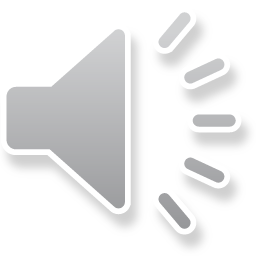 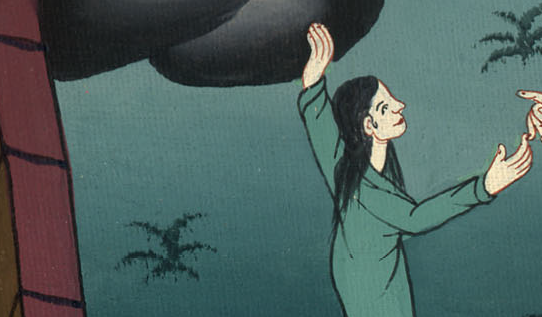 མཛད་པ། 16:17
18ཉིན་མང་པོའི་རིང་ལ་དེ་ལྟར་བྱས་པས་པའུ་ལུ་སུན་སྣང་ཆེན་པོ་སྐྱེས་ནས་ཁ་ཚུར་གཅུས་ཏེ་གདོན་འདྲེ་དེ་ལ་“ངས་གཙོ་བོ་ཡེ་ཤུ་མཱ་ཤི་ཀའི་མཚན་ཐོག་ནས་ཁྱོད་ལ་མོ་ནས་ཕྱིར་ཐོན་པའི་བཀའ་གཏོང་”ཞེས་གསུངས་མ་ཐག་གདོན་འདྲེ་དེ་ཕྱིར་ཐོན།
18She continued this for many days. Eventually Paul grew so aggravated that he turned and said to the spirit, “In the name of Jesus Christ I command you to come out of her!” And the spirit left her at that very moment.
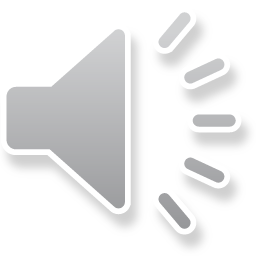 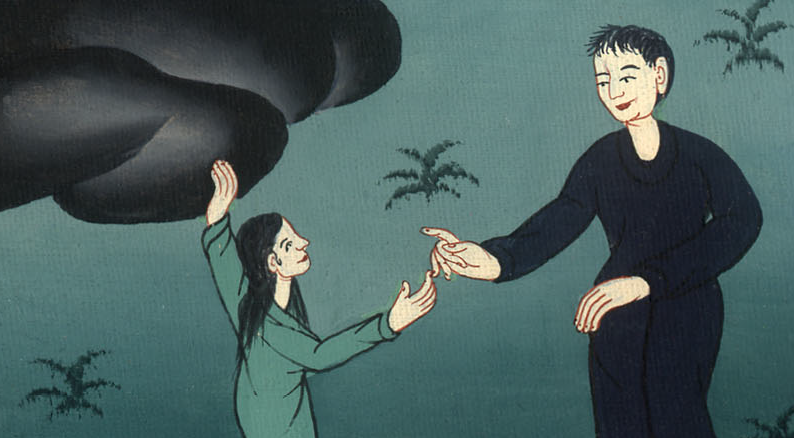 མཛད་པ། 16:18
19བྲན་མོ་དེའི་བདག་པོ་རྣམས་ཀྱིས་དངུལ་འཐོབ་པའི་རེ་བ་མེད་པར་གྱུར་བ་ཤེས་ནས། ཁོ་ཚོས་པའུ་ལུ་དང་སི་ལཱ་གཉིས་བཟུང་ནས་ཁྲོམ་ལ་ཡོད་པའི་དཔོན་པོ་རྣམས་ཀྱི་དྲུང་དུ་དྲུད།
19When the girl’s owners saw that their hope of making money was gone, they seized Paul and Silas and dragged them before the authorities in the marketplace.
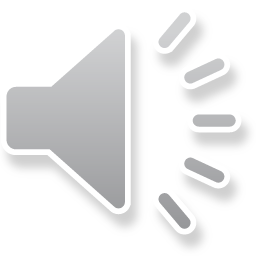 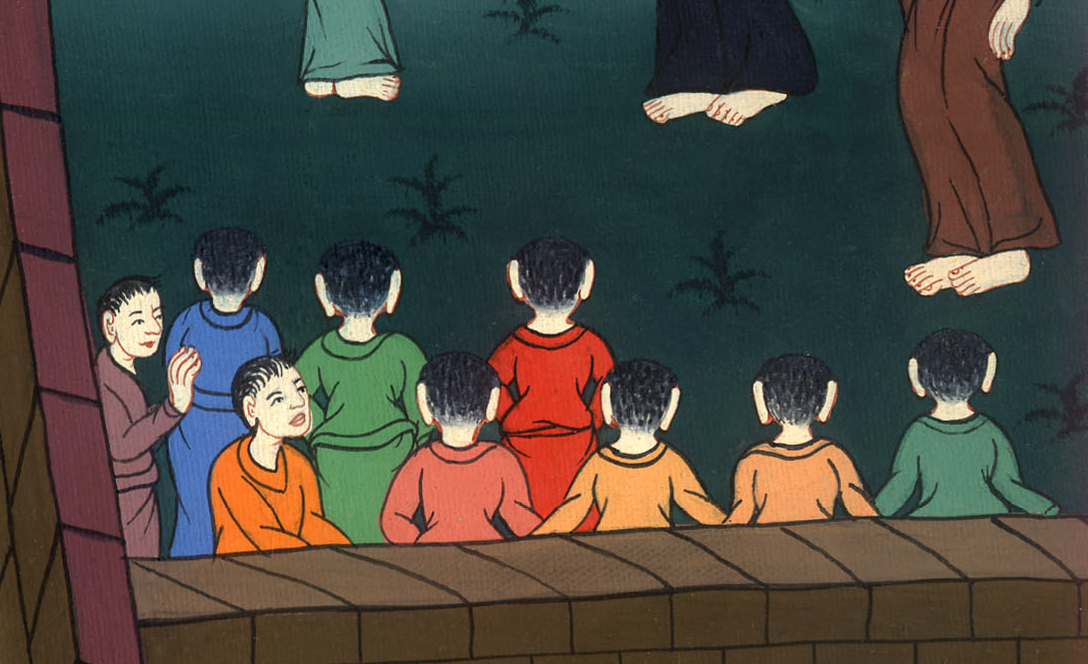 མཛད་པ། 16:19
20ཡང་ཁྲིམས་དཔོན་རྣམས་ཀྱི་དྲུང་དུ་འཁྲིད་ནས་ཁོ་ཚོས་“མི་འདི་གཉིས་ཡ་ཧུ་དཱ་པ་ཡིན་ཞིང་ང་ཚོའི་གྲོང་ཁྱེར་དཀྲུག་པ་དང༌།
20They brought them to the magistrates and said, “These men are Jews and are throwing our city into turmoil
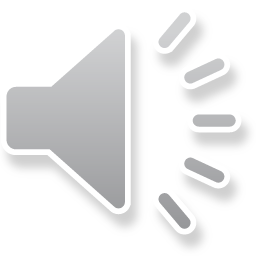 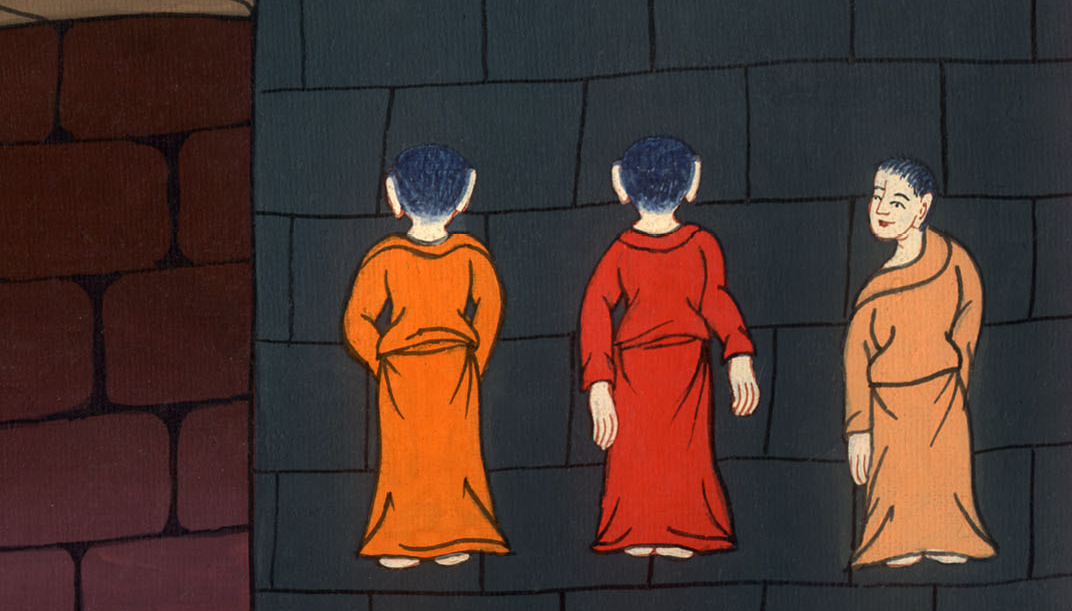 མཛད་པ། 16:20
21ངེད་རོ་མཱ་པ་རྣམས་ལ་ཁྲིམས་ལྟར་དང་ལེན་མི་བྱེད་པ་དང༌། སྲུང་མི་ཆོག་པའི་ལུགས་སྲོལ་སྒྲོག་བཞིན་འདུག་”ཅེས་སྨྲས།
21by promoting customs that are unlawful for us Romans to adopt or practice.”
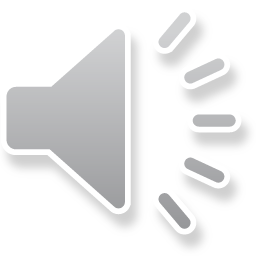 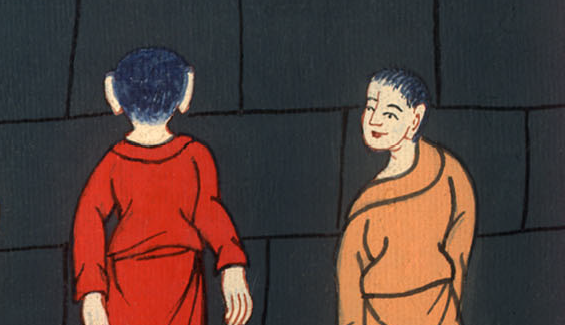 མཛད་པ། 16:21
22མི་ཚོགས་ཀྱིས་ཀྱང་ཁོང་གཉིས་ལ་ངོ་རྒོལ་བྱས་པས་ཁྲིམས་དཔོན་རྣམས་ཀྱིས་པའུ་ལུ་དང་སི་ལཱ་ཡི་ཕྱི་གོས་འབུད་དུ་བཅུག་ནས་དབྱུག་པ་ཡིས་རྡུང་བའི་བཀའ་བསྒོས།
22The crowd joined in the attack against Paul and Silas, and the magistrates ordered that they be stripped and beaten with rods.
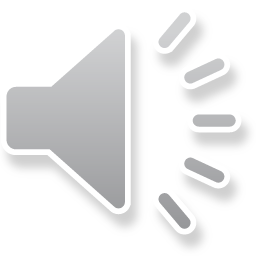 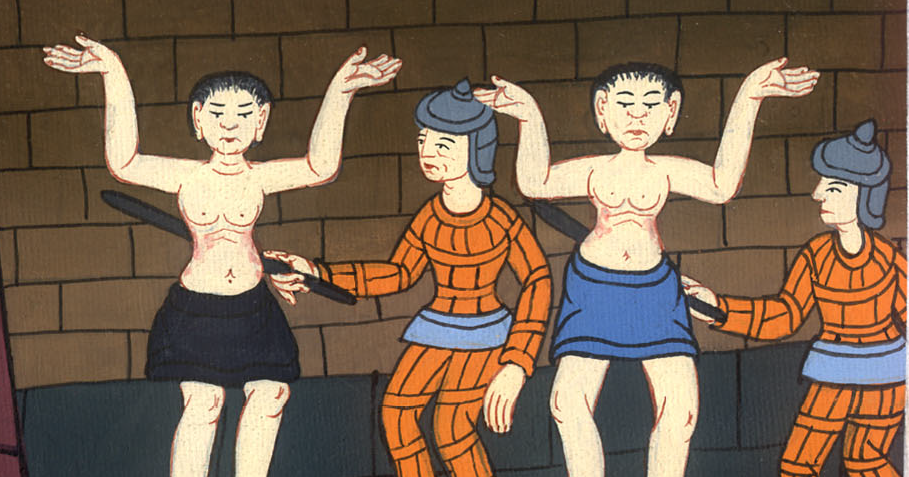 མཛད་པ། 16:22
23ཁོང་ཚོ་དྲག་པོ་བརྡུངས་ནས་བཙོན་ཁང་དུ་བཅུག་པ་དང༌། བཙོན་སྲུང་དཔོན་ལ་དམ་པོར་སྲུང་དགོས་པའི་བཀའ་བཏང༌།
23And after striking them with many blows, they threw them into prison and ordered the jailer to guard them securely.
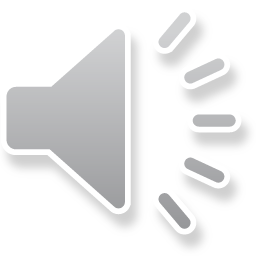 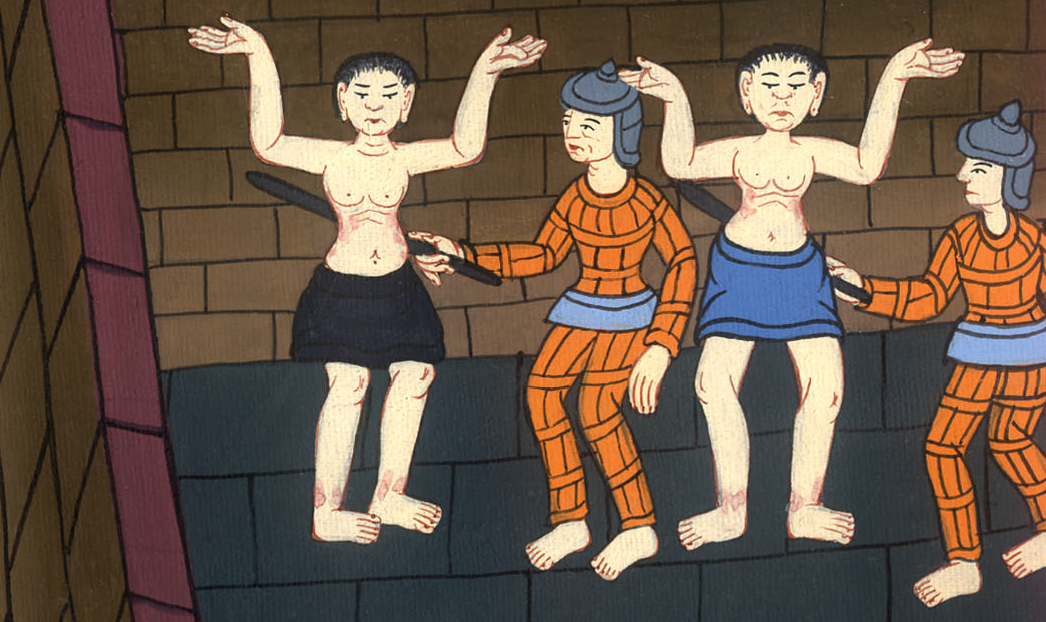 མཛད་པ། 16:23
24བཀའ་དེ་བཞིན་དུ་བཙོན་སྲུང་དཔོན་གྱིས་ཁོང་ཚོ་བཙོན་ཁང་གི་ཕུགས་ལ་བཅུག་ནས་ཁོ་ཚོའི་རྐང་པར་ཤིང་སྒྲོག་བརྒྱབ་ནས་བཞག
24On receiving this order, he placed them in the inner cell and fastened their feet in the stocks.
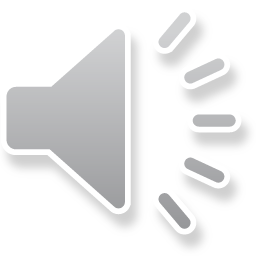 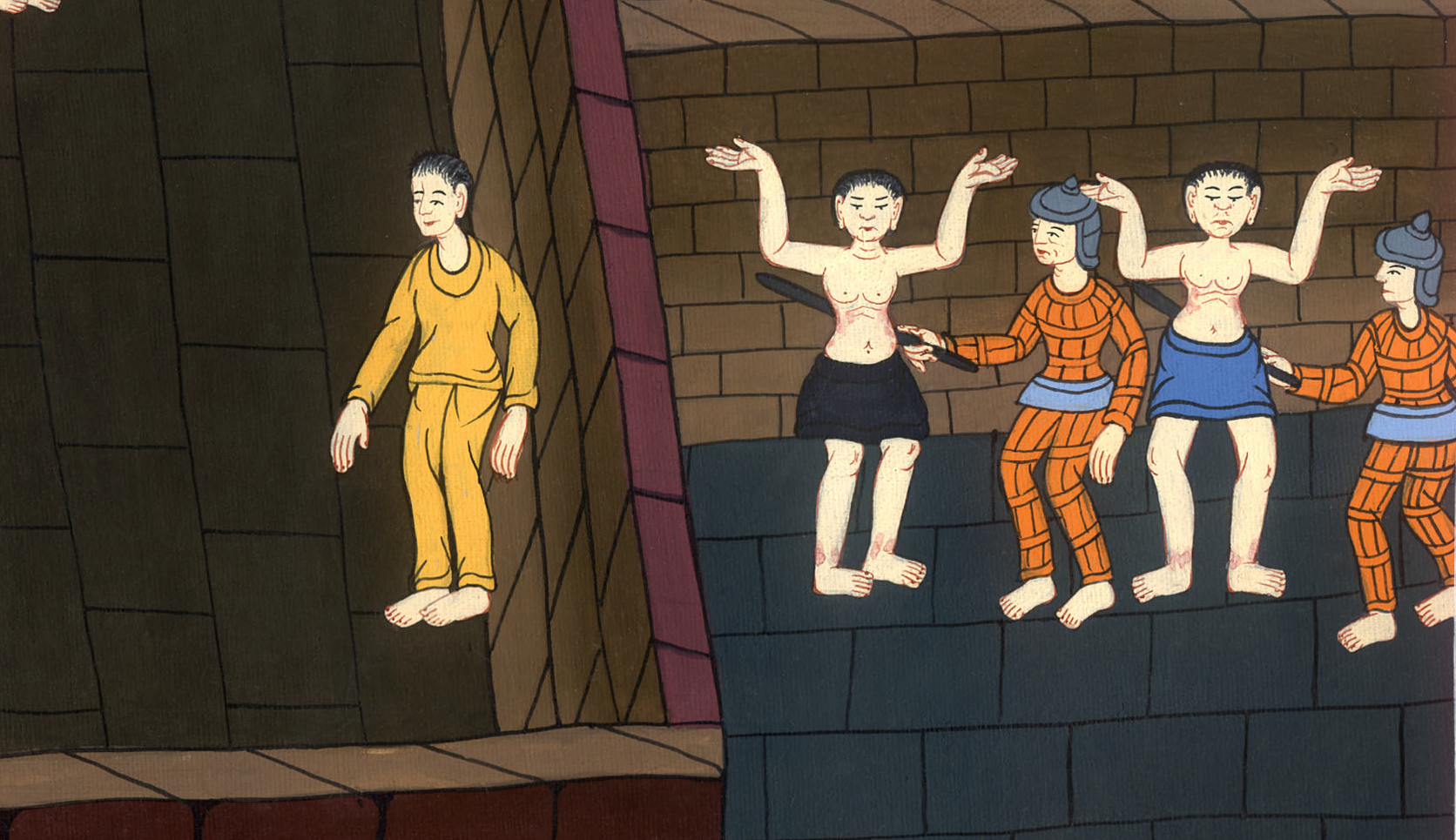 མཛད་པ། 16:24